Brownies 101
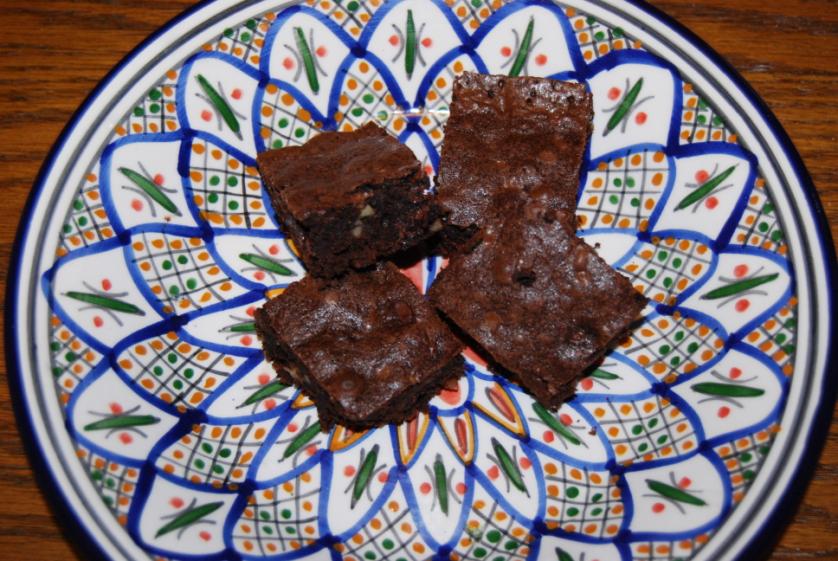 How do you build a brownie?
You Need a Plan
You need materials
You need tools
However you might consider
And Alternate Materials
So lets start over….
What are the student learning outcomes (SLO) we desire?
Plan reading
Materials selection
How to measure
Proper  selection and use of tools
And of course the brownies….
Dig a bit deeper, some additional SLO's
How can different materials be used and substituted
Different mixing techniques
Adjusting the plan
So what do you need to teach brownie building?
Confidence to show someone else how to do it.
The tools, but there are options
Can you use this?
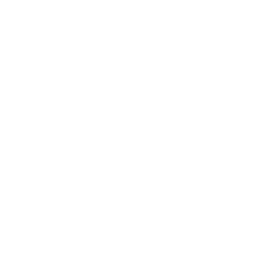 How about this?
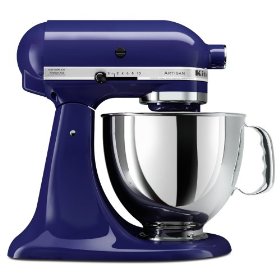 How will using different materials and tools effect the SLO's?
Is this any different from teaching shop?
Standards and the BIG Picture
How do the SLO's support the course SLO's and standards?
How does this project fit with others to:
Introduce, 
Reinforce, 
and master skills
Where should this project fit in a sequence?
So you need to ask why build brownies?
Obviously because they are delicious!